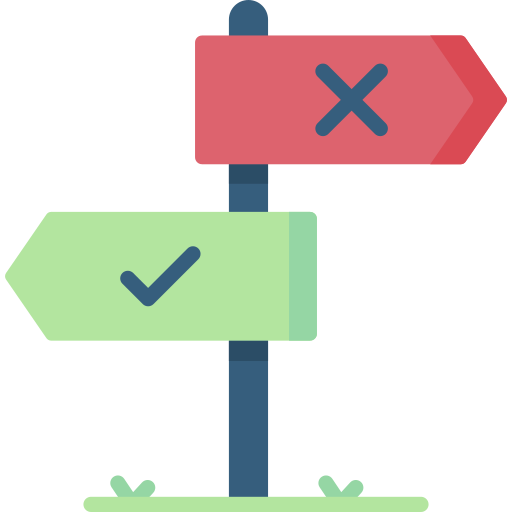 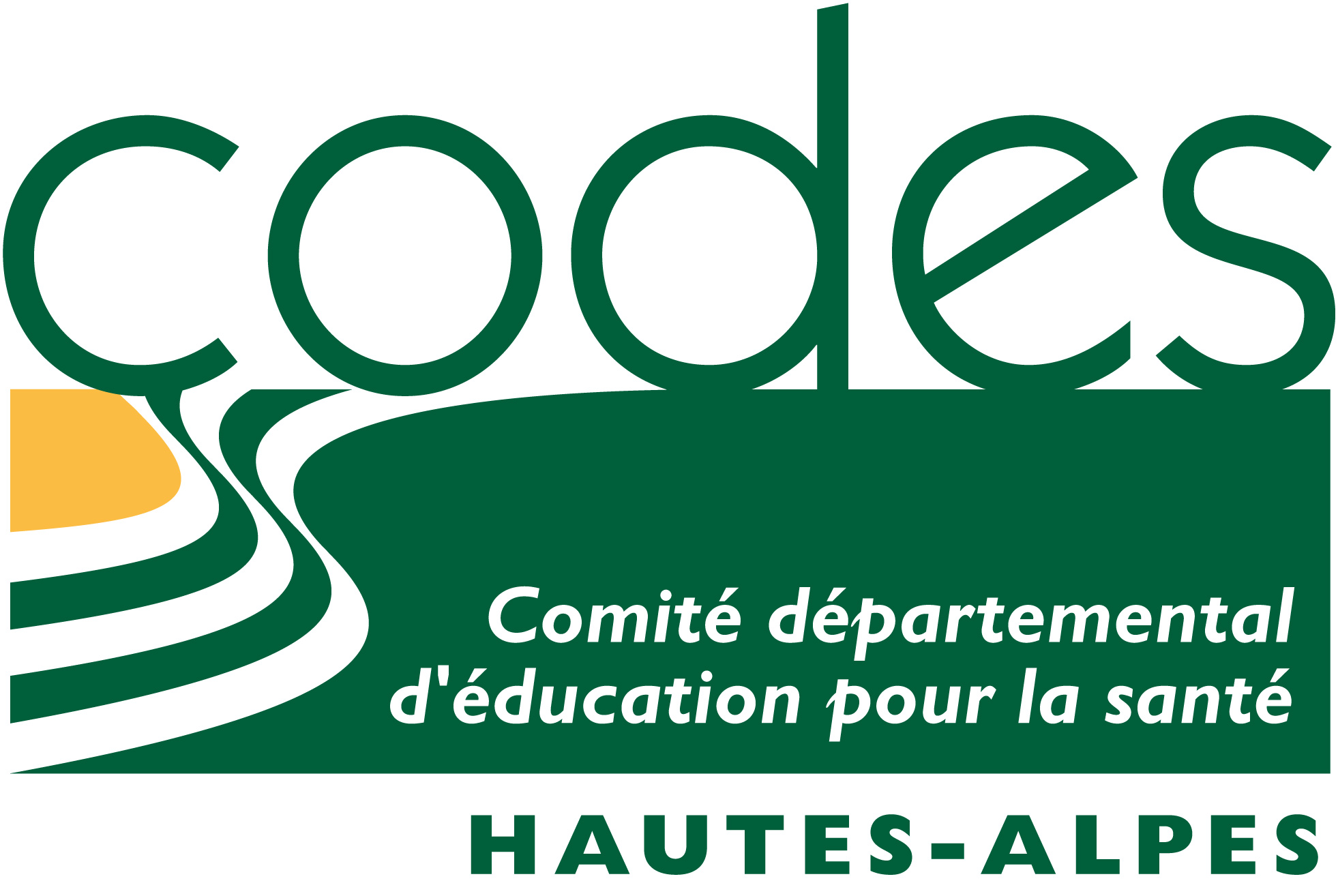 DIAGNOSTIC / Choix des priorités
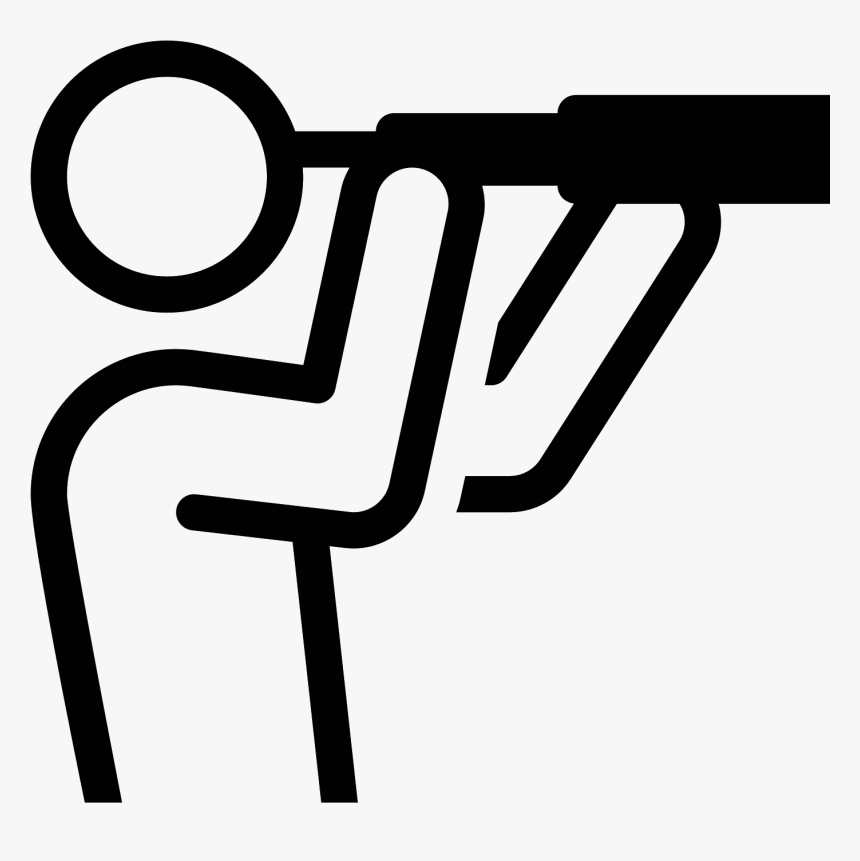 OBJECTIF GENERAL
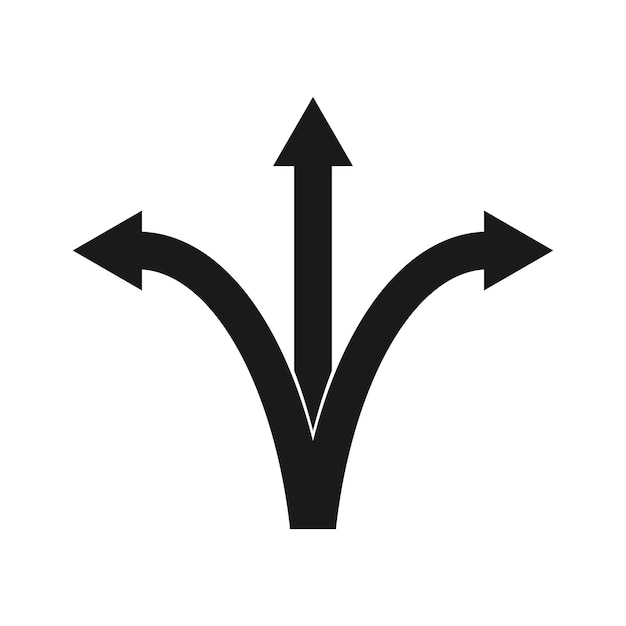 Axes de travail de l’OG
OBJECTIF SPECIFIQUE 2
OBJECTIF SPECIFIQUE 3
OBJECTIF SPECIFIQUE 1
,,,
,,,
OBJECTIFS
 OPERATIONNELS
,,,
,,,
,,,
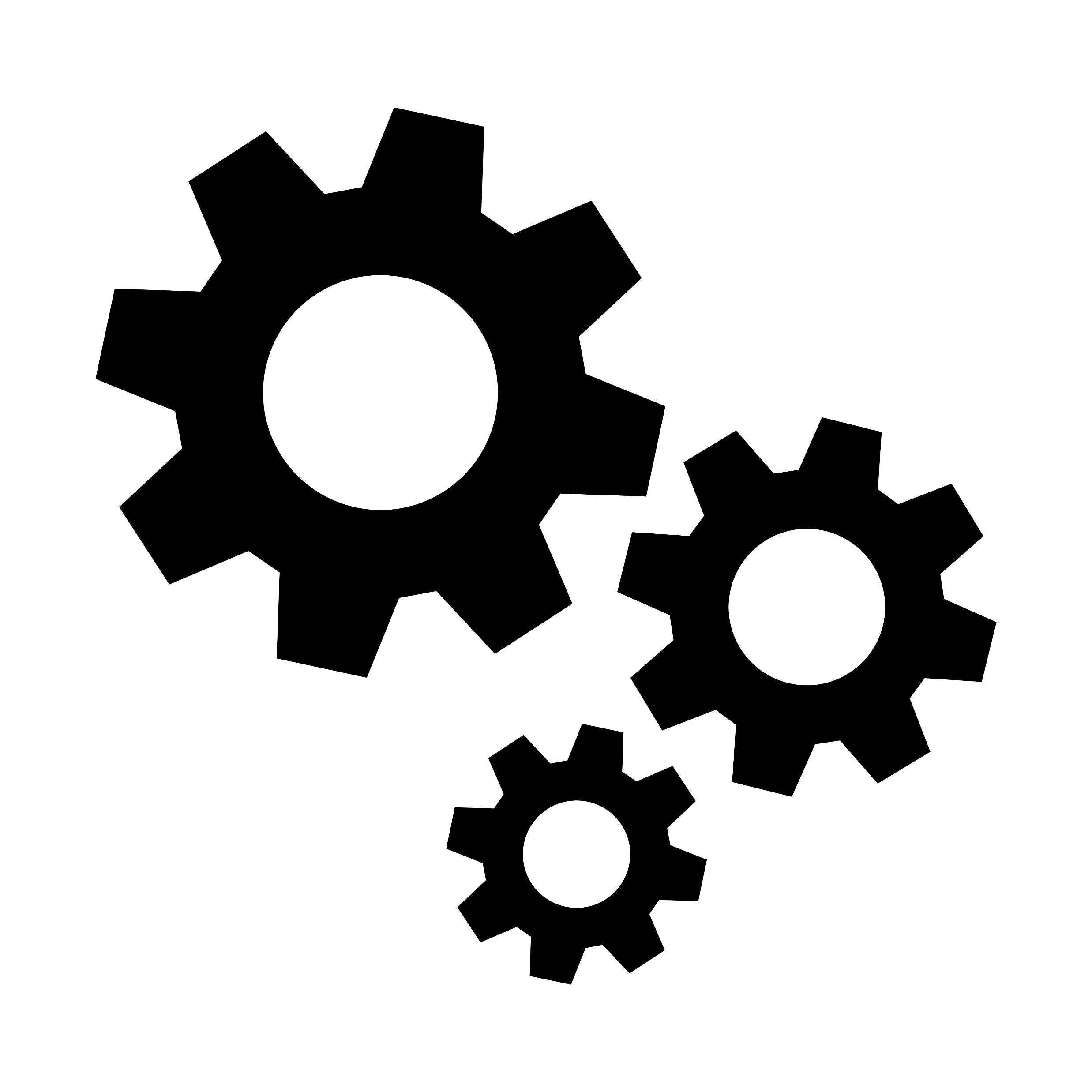 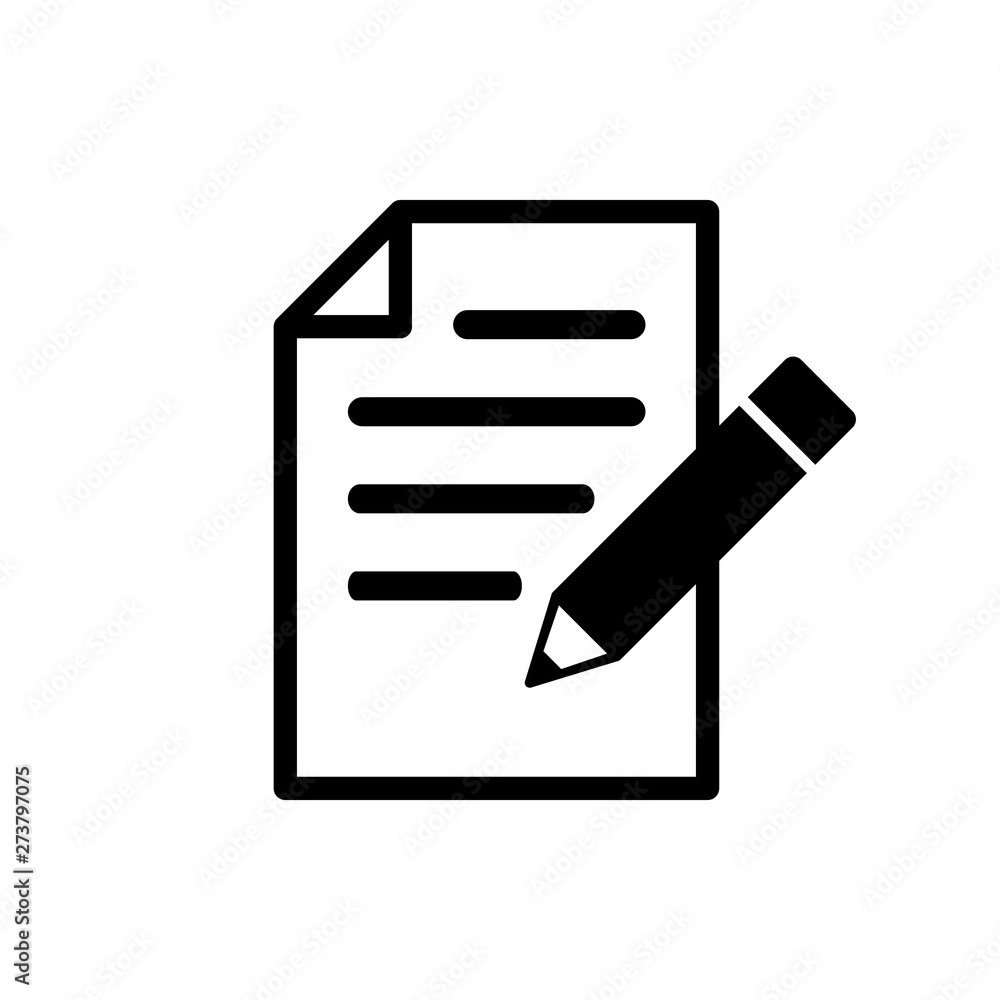 Activités prévues
PLAN D ACTION (Qui ? Où? Combien?, …)
EVALUATION DES OBJECTIFS SPECIFIQUES
CRITERES
INDICATEURS
OUTILS
Qu est ce que je cherche à mesurer?
Comment je récolte ces informations
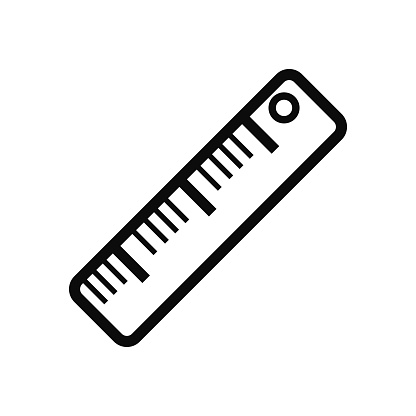 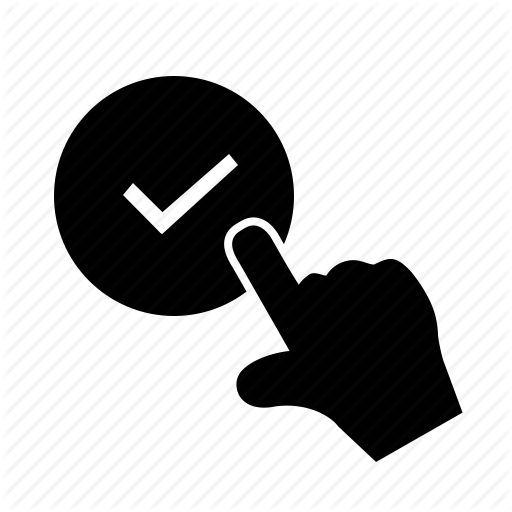 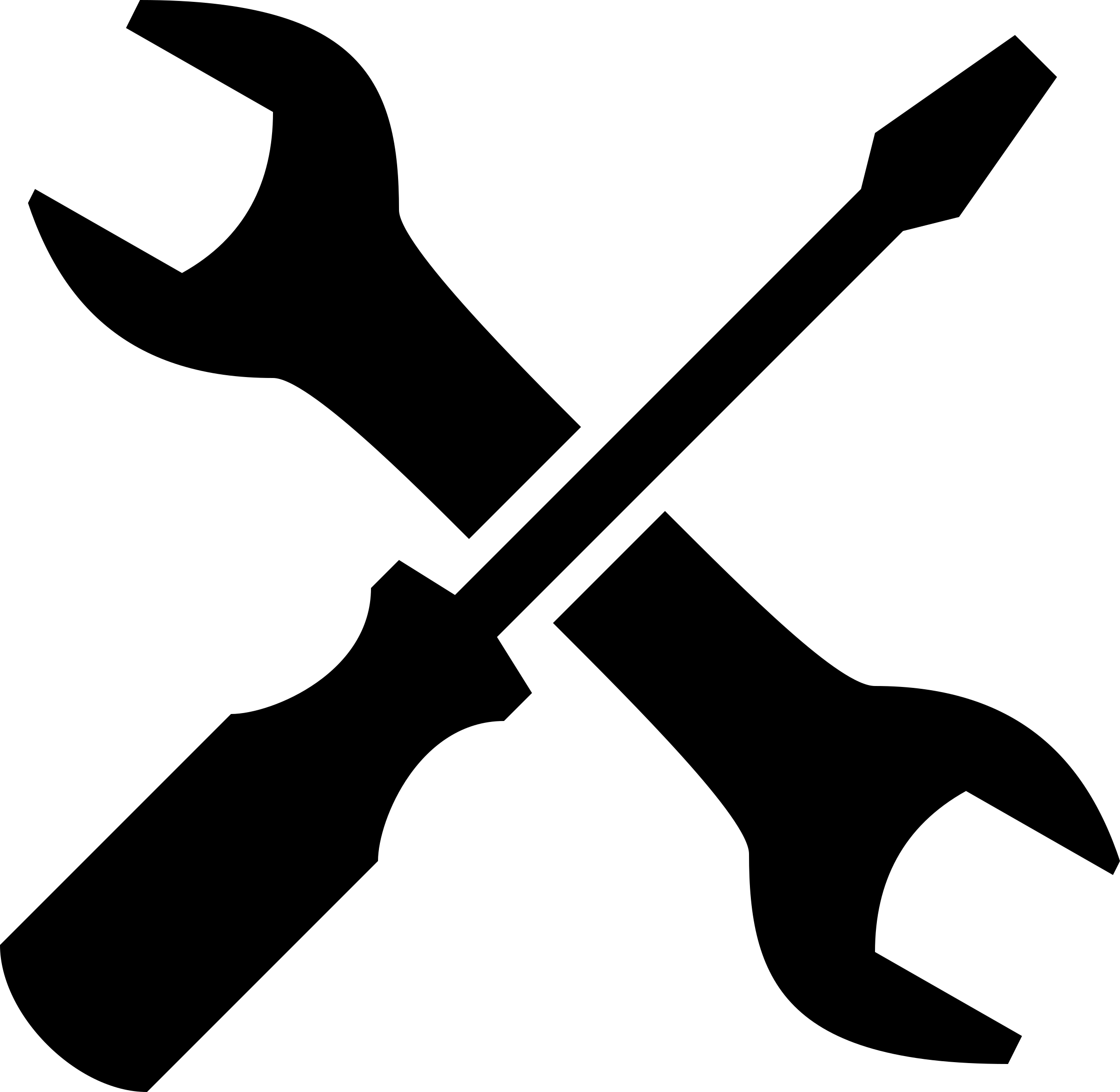 Unité de mesure